Администрация Губернатора и Правительства Ленинградской области
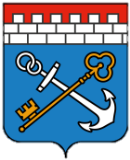 «О правоприменении органами местного самоуправления муниципальных образований Ленинградской области законодательствао противодействии коррупции»
Пунисон Лиана Ильдусовна
Начальник отдела по работе с муниципальными образованиями управления профилактики коррупционных и иных правонарушений Администрации Губернатора и Правительства                  Ленинградской области
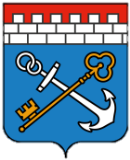 Правовое регулирование антикоррупционных механизмов
Федеральный закон от 06.10.2003 № 131-ФЗ «Об общих принципах организации местного самоуправления в Российской Федерации»
Федеральный закон от 02.03.2007 № 25-ФЗ «О муниципальной службе в Российской Федерации»
Федеральный закон от 25.12.2008 № 273-ФЗ «О противодействии коррупции»
Федеральный закон от 03.12.2012 № 230-ФЗ «О контроле за соответствием расходов лиц, замещающих государственные должности, и иных лиц их доходам»
Областной закон Ленинградской области от 11.03.2008 № 14-оз «О правовом регулировании муниципальной службы в Ленинградской области»
Областной закон Ленинградской области от 20.01.2020 № 7-оз «Об отдельных вопросах реализации законодательства в сфере противодействия коррупции гражданами, претендующими на замещение должности главы местной администрации по контракту, муниципальной должности, а также лицами, замещающими указанные должности»
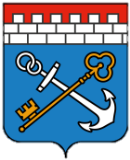 Правовое регулирование антикоррупционных механизмов
Термин «нормативные правовые акты Российской Федерации», используемый в Федеральном законе от 25.12.2008 № 273-ФЗ «О противодействии коррупции», включаетв себя не только нормативные правовые акты федерального и регионального уровней, но также муниципальные правовые акты.
Необходимо своевременно приводить муниципальные правовые актыв соответствие с федеральным и областным законодательством.
Федеральным законом от 21.12.2021 № 414-ФЗ «Об общих принципах организации публичной власти в субъектах Российской Федерации» установлены сроки приведения нормативных правовых актов субъектов Российской Федерации в соответствие федеральным законам, который составляет три месяца после дня его официального опубликования.
Проведение антикоррупционных проверок
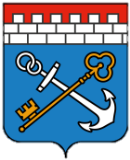 Порядок проведения проверок регламентирован областным законом Ленинградской области от 11.03.2008 № 14-оз «О правовом регулировании муниципальной службы в Ленинградской области»
Применение взысканий в упрощенном порядке
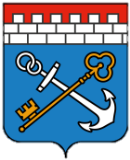 Министерством труда и социальной защиты Российской Федерации разработана Типовая процедура применения взысканий в упрощенном порядке (письмо Минтруда России от 15.04.2022 № 28-6/10/П-2479).
К муниципальным служащим возможно применение взысканий(за исключением увольнения в связи с утратой доверия) без проведения антикоррупционной проверки при следующих условиях:
- согласия данного служащего;
- наличия его письменного объяснения;
- признания им факта совершения коррупционного правонарушения.
Проведение антикоррупционных проверок
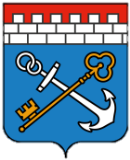 Основания для осуществления проверки – информация, направленная:
1) правоохранительными органами, иными государственными органами, органами местного самоуправления и их должностными лицами;
2) работниками кадровых служб (подразделений кадровых служб по профилактике коррупционных и иных правонарушений) органов местного самоуправления либо должностными лицами органа местного самоуправления, избирательной комиссии муниципального образования, ответственными за работу по профилактике коррупционных и иных правонарушений;
3) постоянно действующими руководящими органами политических партий и зарегистрированных в соответствии с законом иных общероссийских общественных объединений, не являющихся политическими партиями;
4) Общественной палатой Ленинградской области;
5) общероссийскими средствами массовой информации.
В ходе проверки необходимо:
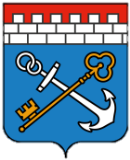 В течение 2-х рабочих дней со дня принятия решения о проведении проверки уведомить в письменной форме гражданина или муниципального служащегоо начале в отношении его проверки
В течение 7 рабочих дней со дня обращения гражданина или муниципального служащего, а при наличии уважительной причины - в срок, согласованныйс гражданином или муниципальным служащим, необходимо провести с ним беседу, в ходе которой он должен быть проинформирован о том, какие сведения, представляемые им, и соблюдение каких требований к служебному поведению муниципального служащего подлежат проверке
Предоставить проверяемому лицу возможность дать пояснения в рамках проверки
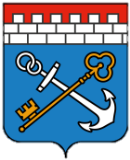 При осуществлении проверки самостоятельно должностные лица кадровой службы или должностное лицо вправе:
1) проводить беседу с гражданином или муниципальным служащим;
2) изучать представленные гражданином или муниципальным служащим сведения о доходах, об имуществе и обязательствах имущественного характера и дополнительные материалы;
3) получать от гражданина или муниципального служащего пояснения по представленнымим сведениям и материалам;
4) принимать решение о направлении в установленном порядке запросов в органы прокуратуры Российской Федерации, иные федеральные государственные органы, государственные органы субъектов Российской Федерации, территориальные органы федеральных государственных органов, органы местного самоуправления, на предприятия, в учреждения, организации и общественные объединения об имеющихся у них сведениях;
5) наводить справки у физических лиц и получать от них информацию с их согласия;
6) осуществлять анализ сведений, представленных гражданином или муниципальным служащим.
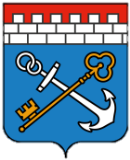 Гражданин или муниципальный служащий в ходе проверки вправе:
1) давать пояснения в письменной форме: в ходе проверки,по результатам проверки;
2) представлять дополнительные материалы и давать по ним пояснения в письменной форме;
3) обращаться в кадровую службу органа местного самоуправления 
или к должностному лицу с подлежащим удовлетворению ходатайством о проведении с ним беседы.
Проведение антикоррупционных проверок
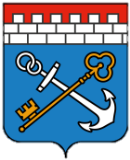 Проверка осуществляется кадровой службой или должностным лицом самостоятельно в срок, не превышающий 60 дней со дня принятия решенияо ее проведении. Срок проверки может быть продлен до 90 дней представителем нанимателя (работодателем).
В ходе проверки предусмотрено право инициирования представителем нанимателя (работодателем) перед Губернатором Ленинградской области предложений о направлении им запроса.
Запросы о представлении сведений, составляющих банковскую, налоговую или иную охраняемую законом тайну, запросы в правоохранительные органы направляются Губернатором Ленинградской области.
Содержание запросов:
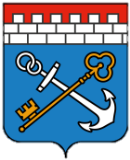 нормативный правовой акт, на основании которого направляется запрос;
фамилия, имя, отчество, дата и место рождения, место регистрации, жительства и(или) пребывания, должность и место работы (службы), вид и реквизиты документа, удостоверяющего личность;
содержание и объем сведений, подлежащих проверке;
срок представления запрашиваемых сведений;
указываются сведения, послужившие основанием для проверки;
указываются государственные органы и организации, в которые направлялись (направлены) запросы, и вопросы, которые в них ставились;
дается ссылка на соответствующие положения Федерального закона «Об оперативно-розыскной деятельности» или на положения федеральных законов, в соответствиис которыми сведения, послужившие основанием для проверки, отнесены к сведениям, составляющим банковскую, налоговую или иную охраняемую законом тайну;
указывается ИНН (в случае направления запроса в налоговые органы Российской Федерации).
Проведение антикоррупционных проверок
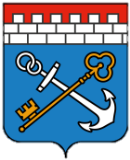 В докладе по результатам проверки должно содержаться одно из следующих предложений:
1) о назначении гражданина на должность муниципальной службы;
2) об отказе гражданину в назначении на должность муниципальной службы;
3) об отсутствии оснований для применения к муниципальному служащему мер юридической ответственности;
4) о применении к муниципальному служащему мер юридической ответственности;
5) о представлении материалов проверки в соответствующую комиссию по соблюдению требований к служебному поведению муниципальных служащих и урегулированию конфликта интересов.
Проведение антикоррупционных проверок
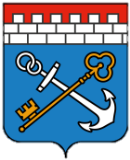 Представитель нанимателя (работодатель), рассмотрев доклад 
и соответствующее предложение, принимает одно из следующих решений:

1) назначить гражданина на должность муниципальной службы;
2) отказать гражданину в назначении на должность муниципальной службы;
3) применить к муниципальному служащему меры юридической ответственности;
4) представить материалы проверки в соответствующую комиссию по соблюдению требований к служебному поведению муниципальных служащих и урегулированию конфликта интересов.
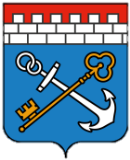 Проведение проверок в отношении глав администрацийи лиц, замещающих муниципальные должности
Порядок проверки достоверности и полноты сведений о доходах, расходах, об имуществе и обязательствах имущественного характераи применения мер ответственности в отношении глав администрацийи лиц, замещающих муниципальные должности, определен в статье 3 областного закона от 20.01.2020 № 7-оз.
Проверка в отношении указанных лиц осуществляется органомпо профилактике коррупционных и иных правонарушений по решению Губернатора Ленинградской области.
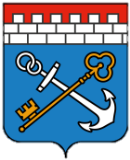 Проведение проверок в отношении глав администрацийи лиц, замещающих муниципальные должности
Основанием для принятия решения о проведении проверки является достаточная информация, представленная в письменном виде:
1) правоохранительными органами, иными государственными органами, органами местного самоуправления и их должностными лицами;
2) органом по профилактике коррупционных и иных правонарушений;
3) постоянно действующими руководящими органами политических партий и их региональных, местных отделений и зарегистрированных в соответствии с законом иных общероссийских, межрегиональных и региональных, местных общественных объединений, не являющихся политическими партиями;
4) Общественной палатой Российской Федерации, Общественной палатой Ленинградской области, общественными палатами (советами) муниципальных образований;
5) общероссийскими, региональными и муниципальными средствами массовой информации.
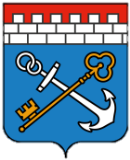 Проведение проверок в отношении глав администрацийи лиц, замещающих муниципальные должности
Информация анонимного характера не может служить основанием для проверки.
Проверка осуществляется в срок, не превышающий 60 календарных дней со дня принятия решения о ее проведении.
Срок проверки может быть продлен Губернатором Ленинградской области или специально уполномоченным им заместителемна 30 календарных дней, при этом общий срок осуществления проверки не может превышать 90 календарных дней.
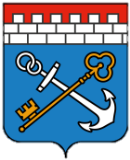 При осуществлении проверки должностные лица органа по профилактике коррупционных и иных правонарушений вправе:
1) проводить беседу с гражданином или лицом, замещающим должность главы местной администрации по контракту, муниципальную должность;
2) изучать представленные гражданином или лицом, замещающим должность главы местной администрации по контракту, муниципальную должность, сведения о доходах, расходах, об имуществе и обязательствах имущественного характера и дополнительные материалы;
3) получать от проверяемого лица пояснения по представленным им сведениям и дополнительным материалам;
4) подготавливать для направления в установленном порядке запросы;
5) наводить справки у физических лиц и получать от них информацию с их согласия;
6) осуществлять анализ сведений, представленных проверяемым лицом.
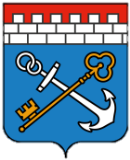 Орган по профилактике коррупционных и иных правонарушений обеспечивает:
1) уведомление в письменной форме проверяемого лицаоб осуществлении в отношении него проверки и разъяснение ему основания для проведения проверки – в течение двух рабочих дней со дня получения соответствующего решения;

2) проведение в случае обращения проверяемого лица беседыс ним, в ходе которой его информируют о том, какие сведения подлежат проверке, - в течение семи рабочих дней со дня получения указанного обращения, а при наличии уважительной причины –в срок, согласованный с ним.
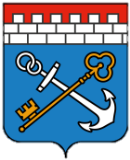 Проверяемое лицо в рамках проверки вправе:
1) знакомиться с материалами проверки, давать поясненияв письменной форме по вопросам проверки, по результатам проверки;
2) представлять дополнительные материалы и давать по ним пояснения в письменной форме;
3) обращаться в орган по профилактике коррупционных и иных правонарушений с подлежащим удовлетворению ходатайствомо проведении с ним беседы.
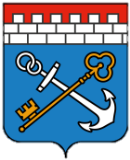 Проведение проверок в отношении глав администрацийи лиц, замещающих муниципальные должности
По результатам проверки руководителем органа по профилактике коррупционных и иных правонарушений Губернатору Ленинградской области в срок не позднее 15 календарных дней со дня окончания проверки направляется доклад.
В докладе в зависимости от выявленных нарушений предлагается обратиться в совет депутатов либо с заявлением о принятии иной меры ответственности, либо с заявлением о досрочном прекращении полномочий.
Решение о принятии той или иной меры ответственности относитсяк исключительной компетенции представительного органа местного самоуправления или представителя работодателя.
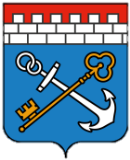 Проведение проверок в отношении глав администрацийи лиц, замещающих муниципальные должности
Представительный орган муниципального образования рассматривает заявление и принимает решение не позднее чем через 30 дней со дня поступления заявления Губернатора Ленинградской области, а если заявление поступило в период между сессиями представительного органа муниципального образования, - не позднее чем через три месяца со дня поступления такого заявления.
В случае обращения Губернатора Ленинградской области с заявлением о досрочном прекращении полномочий, а советом депутатов принято решение о применение меры, то Губернатор Ленинградской области вправе обратиться в суд с административным исковым заявлениемо досрочном прекращении полномочий.
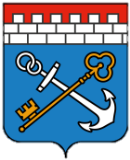 К проверяемому лицу, представившему недостоверные или неполные сведения, если искажение этих сведений является несущественным, могут быть применены следующие меры ответственности:
1) предупреждение;
2) освобождение депутата, члена выборного органа местного самоуправления от должности в представительном органе муниципального образования, выборном органе местного самоуправления с лишением права занимать должности в представительном органе муниципального образования, выборном органе местного самоуправления до прекращения срока его полномочий;
3) освобождение от осуществления полномочий на постоянной основе с лишением права осуществлять полномочия на постоянной основе до прекращения срока его полномочий;
4) запрет занимать должности в представительном органе муниципального образования, выборном органе местного самоуправления до прекращения срока его полномочий;
5) запрет исполнять полномочия на постоянной основе до прекращения срока его полномочий.
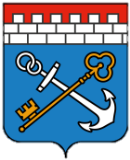 Проведение проверок в отношении глав администрацийи лиц, замещающих муниципальные должности
Факт направления заявления или обращения Губернатора Ленинградской области устанавливает обязанность по его рассмотрению и принятию соответствующих мер.
Необходимо не допускать затягивание сроков рассмотрения направленных заявлений (обращений) Губернатора Ленинградской области.
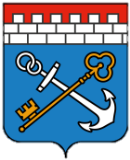 Осуществление контроля за расходами
Полномочия по осуществлению контроля за расходами лиц, замещающих муниципальные должности, а также должности муниципальной службы возложены на Администрацию Губернатора и Правительства Ленинградской области.
Основанием для принятия решения об осуществлении контроля за расходами является достаточная информация о том, что лицом, его супругой (супругом)и (или) несовершеннолетними детьми в течение отчетного периода совершены сделки (сделка) по приобретению земельного участка, другого объекта недвижимости, транспортного средства, ценных бумаг (долей участия, паевв уставных (складочных) капиталах организаций), цифровых финансовых активов, цифровой валюты на общую сумму, превышающую общий доход  лица и его супруги (супруга) за три последних года, предшествующих отчетному периоду.
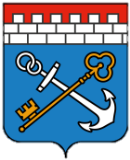 Осуществление контроля за расходами
Органы, подразделения и должностные лица, ответственные за профилактику коррупционных и иных правонарушений, обязаны осуществлять анализ поступающих сведений о доходах, расходах,об имуществе и обязательствах имущественного характера.
В случае, если в ходе осуществления контроля за расходами выявлены обстоятельства, свидетельствующие о несоответствии расходов лица, а также расходов его супруги (супруга) и несовершеннолетних детейих общему доходу, материалы, полученные в результате осуществления контроля за расходами, в трехдневный срок после его завершения направляются лицом, принявшим решение об осуществлении контроля за расходами, в органы прокуратуры.
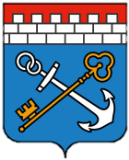 Администрация Губернатора и Правительства Ленинградской области
Спасибо за внимание!